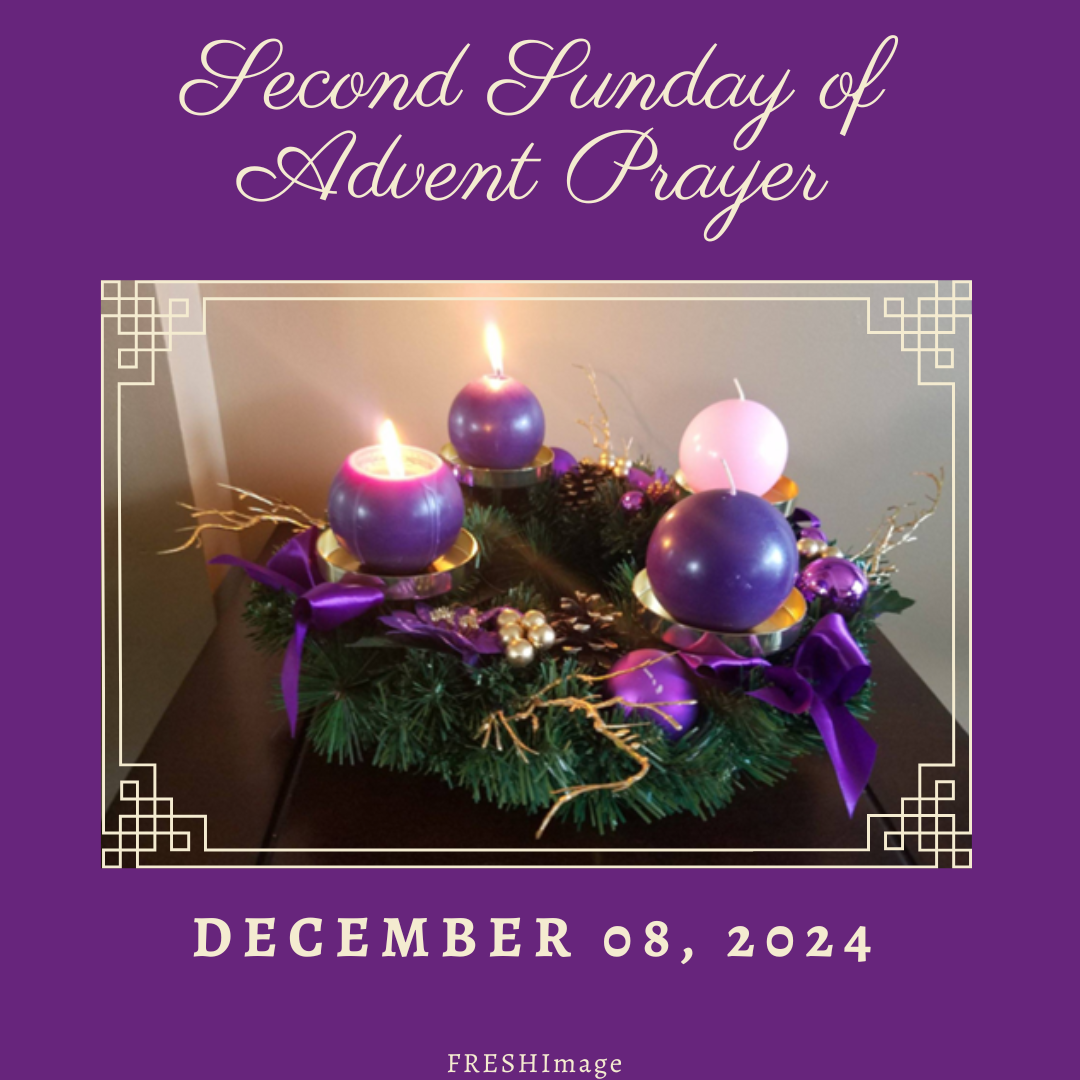 Please Light the First Candle on Your Advent Wreath.
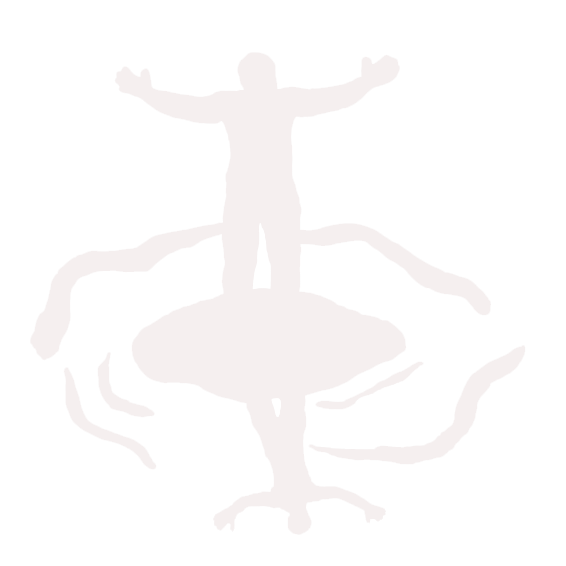 Begin with theSign of the Cross
Leader: Our help is in the name of the Lord.

R/. Who made heaven and earth.
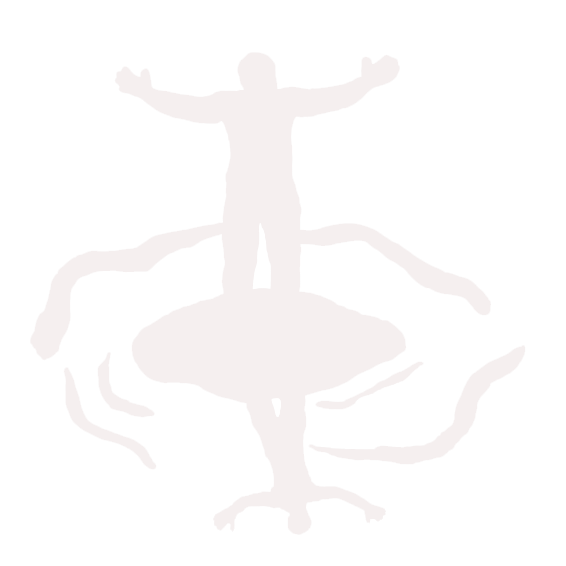 Listen to the words of St. James (5:7-11):
Be patient, my brothers, until the coming of the Lord. See how the farmer awaits the precious yield of the soil. He looks forward to it patiently while the soil receives the winter and the spring rains. You, too, must be patient. Steady your hearts, because the coming of the Lord is at hand. Do not grumble against one another, my brothers, lest you be condemned. See! The judge stands at the gate. As your models in suffering hardships and in patience, brothers, take the prophets who spoke in the name of the Lord. Those who have endured we call blessed. You have heard of the steadfastness of Job, and have seen what the Lord, who is compassionate and merciful, did in the end. 

Reader: The word of the Lord
R/. Thanks be to God.
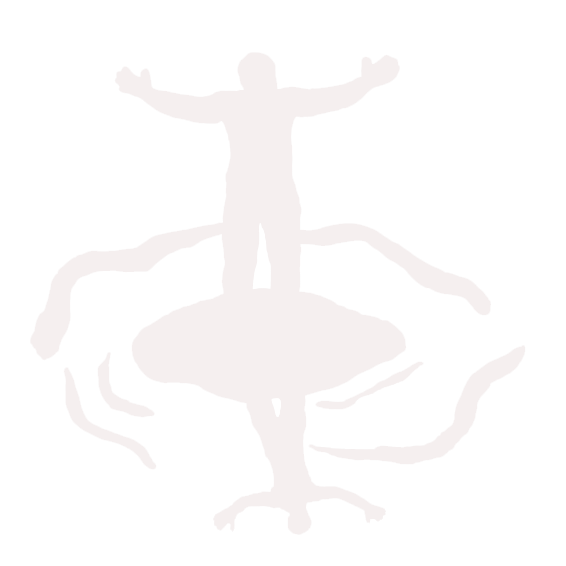 Responsory
Lord, show us your mercy and love.
R/. Lord, show us your mercy and love.

And grant us your salvation.
R/. Your mercy and love.

Glory to the Father and to the Son and to the Holy Spirit
R/. Lord, show us your mercy and love.
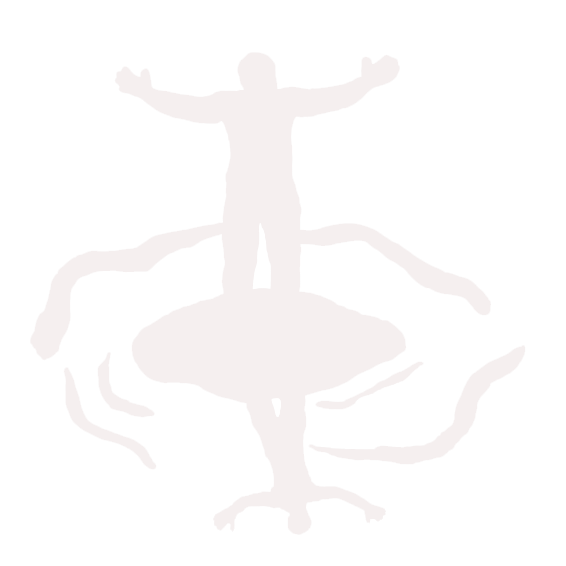 Please Light the Second Candle on Your Advent Wreath.
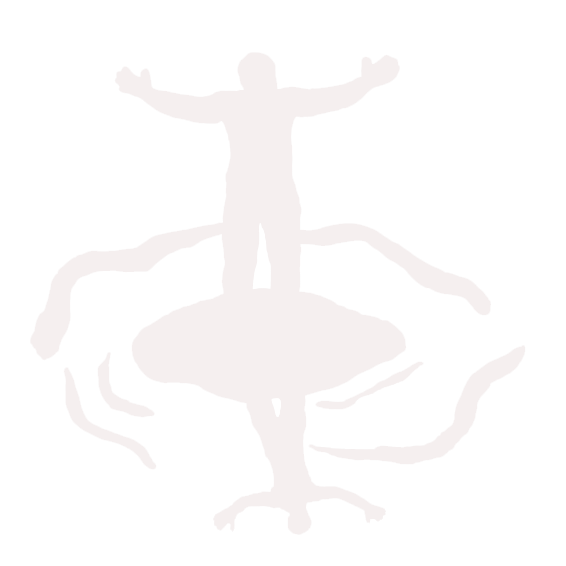 Closing Prayer
Father in heaven,
the day draws near when the glory of your Son
will make radiant the night of the waiting world.
May the lure of greed not impede us from the joy
which moves the hearts of those who seek him.
May the darkness not blind us
to the vision of wisdom which fills the minds of those who find him.
We ask this through Christ our Lord. Amen.
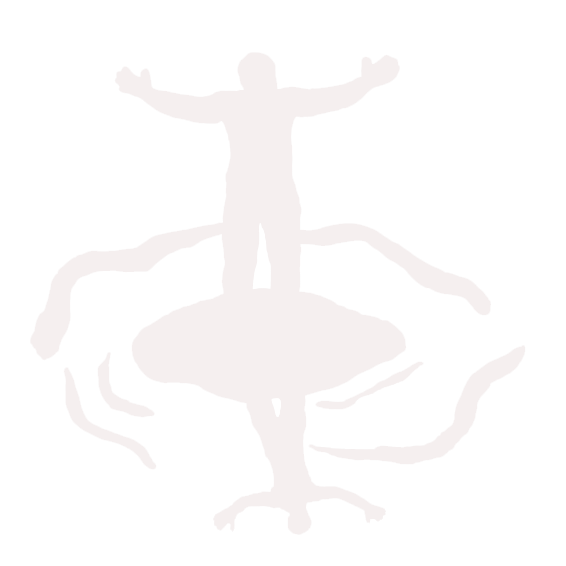 Closing Verses from O Come, O Come, Emmanuel
O come, o come, Thou Lord of might,Who to thy tribes on Sinai's heightIn ancient times did give the law,In cloud, and majesty, and awe.
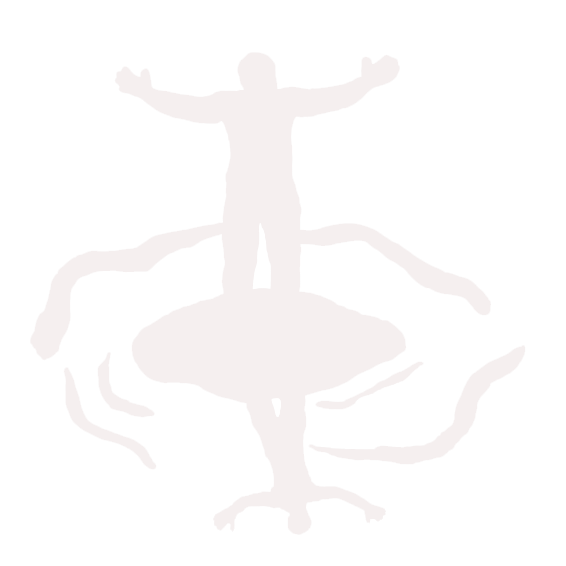 O come, Thou Rod of Jesse's stem,From ev'ry foe deliver themThat trust Thy mighty power to save,And give them vict'ry o'er the grave.
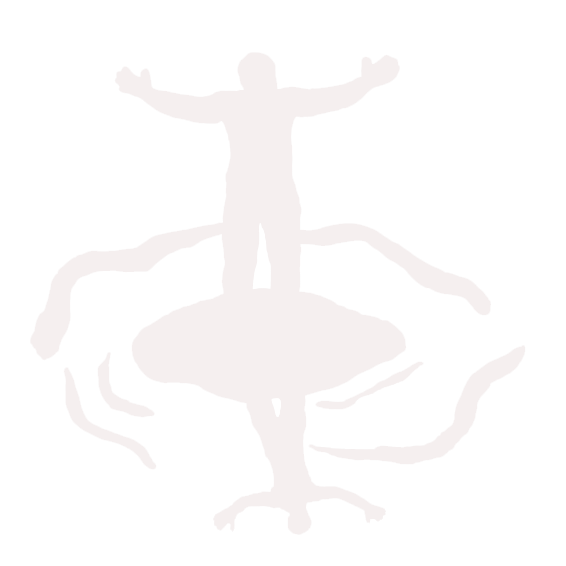